บทที่ 2
ประเภทของนวัตกรรม
เนื้อหา
การแบ่งประเภทของนวัตกรรม
มุมมองของนวัตกรรมจากด้านเทคโนโลยี
มุมมองของนวัตกรรมจากด้านการตลาด
ความสัมพันธ์ระหว่างเทคโนโลยีและตลาด
การแบ่งประเภทของนวัตกรรม
การแบ่งประเภทตามระดับของความใหม่ (Newness)
การแบ่งประเภทตามระดับของการเปลี่ยนแปลง (Degree of Change)
การแบ่งประเภทตามกลยุทธ์นวัตกรรม (Innovation Strategy)
การแบ่งประเภทตามขั้นตอนและช่วงที่เกิด
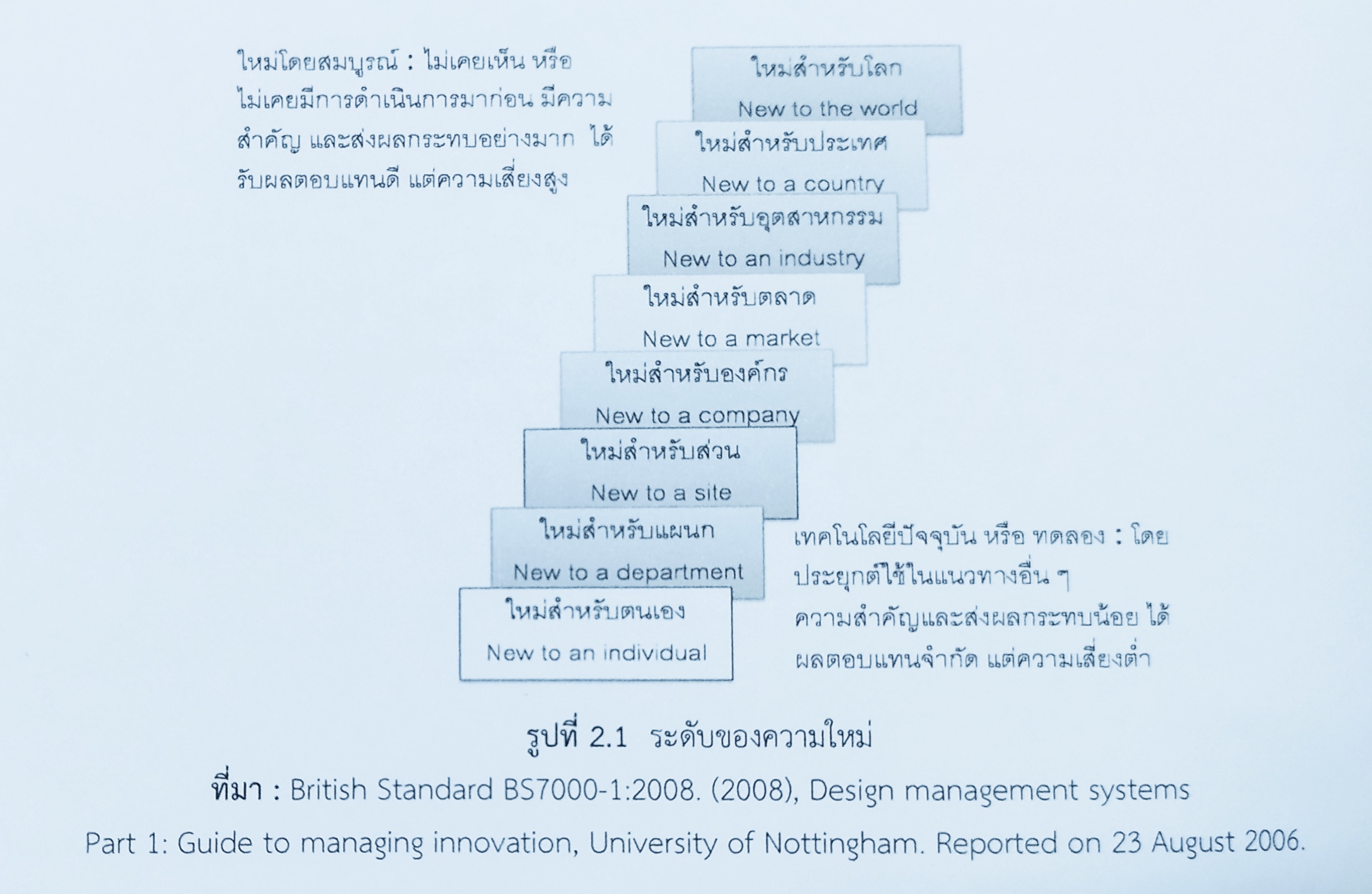 การแบ่งประเภทตามระดับของความใหม่
ระดับของความใหม่
ใหม่สำหรับตนเอง (New to an individual) *
ใหม่สำหรับแผนก (New to a department) *
*	เป็นการใช้เทคโนโลยี หรือสิ่งที่มีอยู่แล้วนำมาพัฒนาใช้ในกลักการที่แตกต่างไปจากเดิม ความสำคัญของการเกิดขึ้น หรือสิ่งที่ได้รับกลับมานั้นจะมีจำกัดและความเสี่ยงต่ำ
ใหม่สำหรับส่วน (New to a site)
ใหม่สำหรับองค์กร (New to a company)
ใหม่สำหรับตลาด (New to a market)
ใหม่สำหรับอุตสาหกรรม (New to an industry)
ใหม่สำหรับประเทศ (New to a country) **
ใหม่สำหรับโลก (New to the world) **
	**	เป็นความใหม่ระดับสมบูรณ์ คือเป็นความใหม่ที่ไม่เคยเห็นและไม่เคยมีมาก่อน สิ่งที่ได้จะมีคามสำคัญมาก และได้รับผลตอบแทนค่อนข้างสูง รวมถึงความเสี่ยงที่เกิดขึ้นด้วย
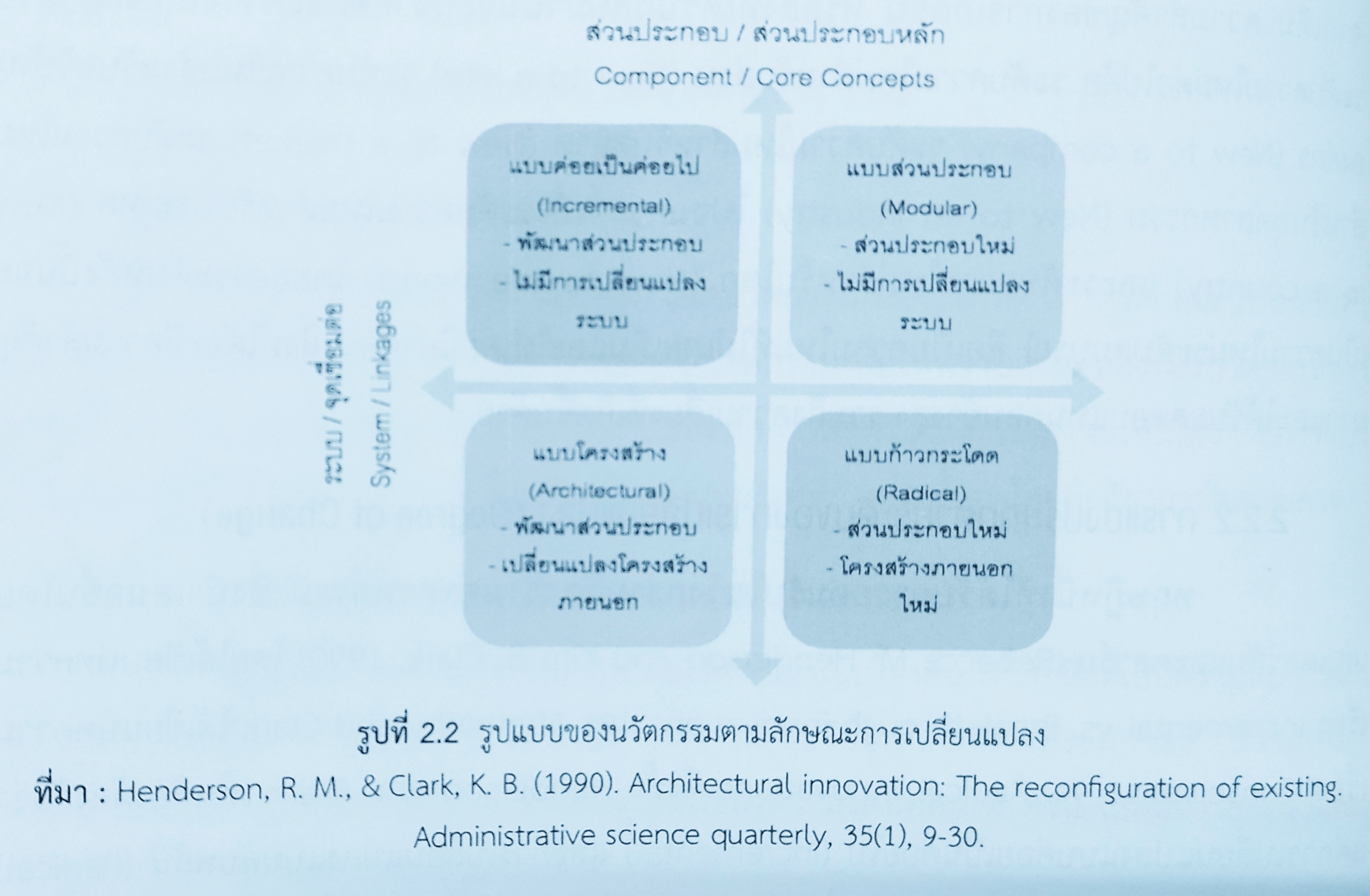 การแบ่งประเภทตามระดับของการเปลี่ยนแปลง
นวัตกรรมแบบค่อยเป็นค่อยไป (Incremental Innovation) 
ในลักษณะของการปรับปรุงสินค้าหรือบริการที่มีอยู่แล้วให้ดีขึ้นทีละเล็กทีละน้อย 
โดยอาศัยความรู้ทางเทคนิคต่างๆ หรือความชำนาญ เนื่องจากได้สั่งสมประสบการณ์ในการผลิตผลิตภัณฑ์นั้นๆ มาเป็นเวลานาน 
เช่น จากการเปลี่ยนแปลงวินโดว์ 98 เป็น วินโดว์ 2000 เป็นวินโดว์เอกซ์พี เป็นวินโดว์วิสต้า วินโดว์ 7, 8, 10, 11 ซึ่งเป็นการเปลี่ยนแปลงแบบค่อยเป็นค่อยไปที่ทำให้การใช้งานง่ายขึ้น และเพื่อตอบสนองการใช้งานของผู้บริโภค
การแบ่งประเภทตามระดับของการเปลี่ยนแปลง
นวัตกรรมส่วนประกอบ (Modular Innovation) 
เป็นนวัตกรรมที่มีการเปลี่ยนแปลงอย่างเห็นได้ชัดในเรื่องของส่วนประกอบ หรือองค์ประกอบใดองค์ประกอบหนึ่งของผลิตภัณฑ์ ซึ่งเป็นการเปลี่ยนแปลงอย่างสิ้นเชิง 
ทั้งนี้ อาจเกิดจากความสำเร็จในการพัฒนาองค์ความรู้แบบใหม่ๆ หรือมีการนำเทคโนโลยีใหม่เข้ามาใช้ แต่ยังอยู่ภายใต้กรอบการใช้งานเดิม 
เช่น การใช้ระบบข้อมูลอิเล็กทรอนิกส์แทนการใช้กระดาษในงานธุรกรรมต่างๆ เป็นต้น
การแบ่งประเภทตามระดับของการเปลี่ยนแปลง
นวัตกรรมโครงสร้าง (Architectural Innovation) 
มีการเปลี่ยนแปลงในรูปแบบที่แตกต่างจากที่แบบที่ 2 เนื่องจากจะมีการเปลี่ยนแปลงอย่างมากในเรื่องของโครงแบบ หรือโครงสร้างภายนอก (Configuration) 
อาจทำให้เกิดการพัฒนาของส่วนประกอบไปด้วย แต่ไม่ใช่เกิดการเปลี่ยนแปลงอย่างสิ้นเชิง
ต้องอาศัยการประยุกต์และรวบรวมความรู้ที่มีอยู่เดิม หรือเป็นการรวมระหว่างความรู้เดิมและความรู้ใหม่นำมาบูรณาการเข้าด้วยกัน เพื่อสร้างผลิตภัณฑ์นวัตกรรมภายใต้กรอบการดำเนินงานใหม่
เช่น การดำเนินงานของสายการบินประเภท Low-Cost Airlines เป็นต้น
การแบ่งประเภทตามระดับของการเปลี่ยนแปลง
นวัตกรรมแบบก้าวกระโดด (Radical Innovation) 
เป็นนวัตกรรมที่มีการเปลี่ยนแปลงมากที่สุด หรือการนำเสนอกระบวนการใหม่อย่างแท้จริง
เกิดการเปลี่ยนแปลงทั้งในส่วนของส่วนประกอบและระบบที่เกี่ยวข้อง
อาจจะมีผลต่อการเปลี่ยนแปลงของค่านิยม (Value)  ความเชื่อ (Belief) เดิม ตลอดจนระบบคุณค่า ของสังคมอย่างสิ้นเชิง 
เช่น การนำเสนอระบบอินเทอร์เน็ต (Internet) จัดว่าเป็นนวัตกรรมแบบก้าวกระโดดในยุคข้อมูลข่าวสาร อินเทอร์เน็ตทำให้ค่านิยมเดิมที่เชื่อว่า โลกข้อมูลข่าวสารจำกัดอยู่ในวงเฉพาะทั้งในด้านเวลาและสถานที่ นั้นเปลี่ยนไป
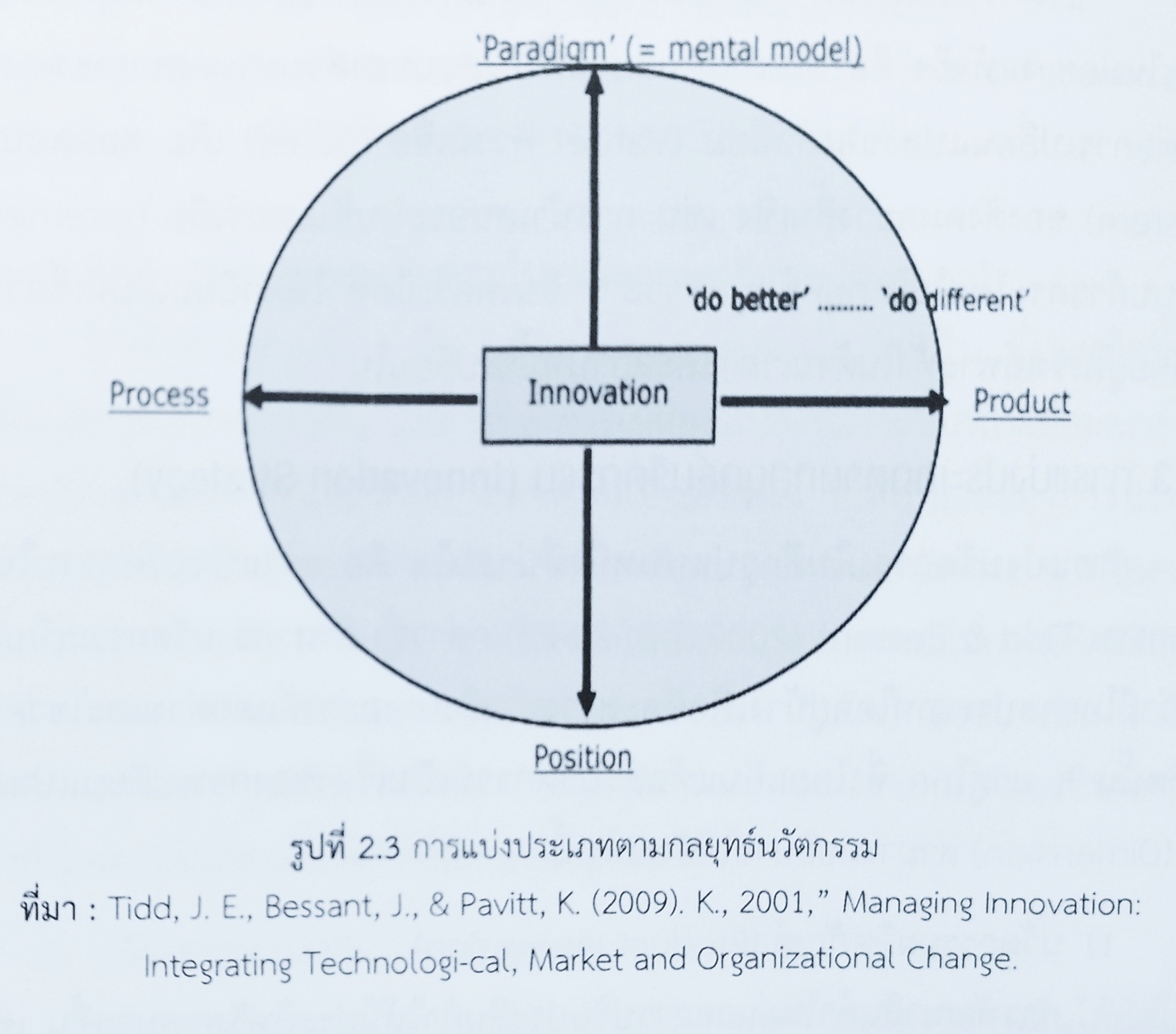 การแบ่งประเภทตามกลยุทธ์นวัตกรรม
นวัตกรรมผลิตภัณฑ์ (Product Innovation) 
การพัฒนาสินค้าใหม่และการปรับปรุงสินค้าให้มีประสิทธิภาพมากขึ้น
เช่น โทรศัพท์มือถือ รถยนต์ มีนวัตกรรมใหม่ๆ ที่ทำให้สินค้ามีคุณสมบัติที่ดีขึ้นและสามารถตอบสนองความต้องการของลูกค้าได้มากขึ้น
การแบ่งประเภทตามกลยุทธ์นวัตกรรม
นวัตกรรมกระบวนการ (Process Innovation) 
การพัฒนากระบวนการปฏิบัติงานรูปแบบใหม่ให้เกิดประสิทธิภาพสูงสุด 
เช่น เป็นกระบวนการใหม่ที่ทำให้ตอบสนองความต้องการของลูกค้าได้ดีขึ้นและยังสามารถบริหารจัดการสินค้าคงคลังได้อย่างมีประสิทธิภาพมากยิ่งขึ้นและเพื่อการเปลี่ยนแปลงด้านกระบวนการผลิต การทำงานและการส่งมอบ
การแบ่งประเภทตามกลยุทธ์นวัตกรรม
นวัตกรรมการระบุตำแหน่ง (Position Innovation) 
การเปลี่ยนแปลงการนำเสนอของสินค้าหรือบริการ ซึ่งเป็นการแนะนำในสิ่งแวดล้อมที่แตกต่างไปจากเดิม เพื่อการเปลี่ยนแปลงที่เกี่ยวข้องกับรูปแบบในการนำเสนอ หรือการวางตำแหน่งของสินค้าและบริการ
การแบ่งประเภทตามกลยุทธ์นวัตกรรม
นวัตกรรมด้านกรอบความคิด (Paradigm Innovation) 
การเปลี่ยนแปลงวัฒนธรรมองค์กรหรือรูปแบบแนวคิดขั้นพื้นฐานขององค์กรในการปฏิบัติงาน เพื่อการเปลี่ยนแปลงที่เกี่ยวข้องกับกรอบความคิด (Mental Model) และกระบวนการทัศน์ (Paradigm) ที่องค์กรต้องการเป็น
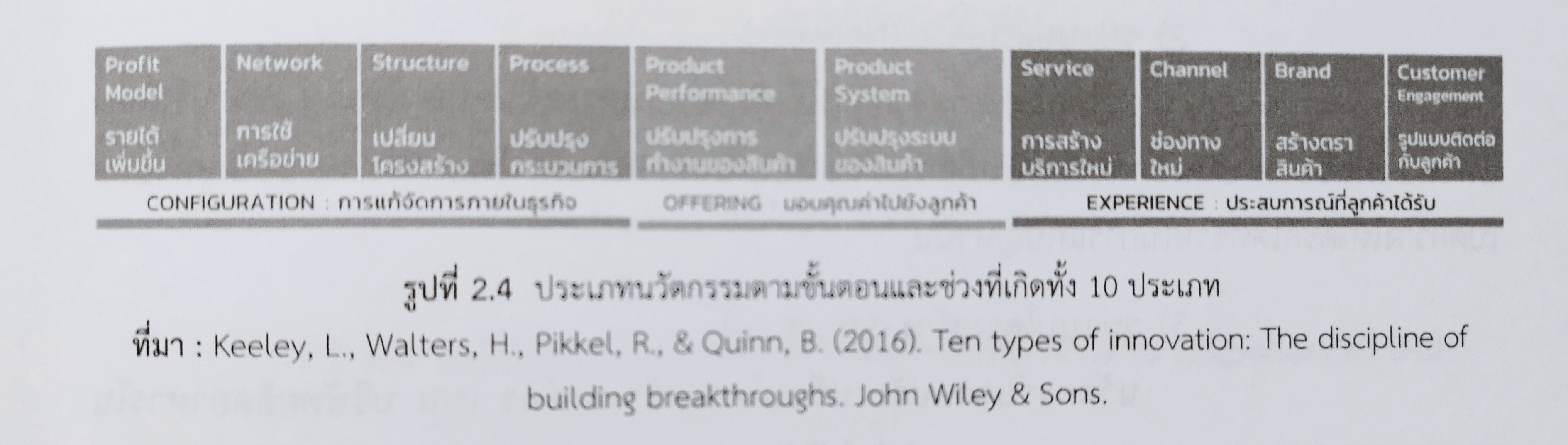 การแบ่งประเภทตามขั้นตอนและช่วงที่เกิด
องค์ประกอบในการแก้จัดการภายในธุรกิจเอง (Configuration)
องค์ประกอบในการมอบคุณค่าไปยังลูกค้า (Offering) 
องค์ประกอบในการมอบประสบการณ์ที่ลูกค้าได้รับ (Experience)
องค์ประกอบในการแก้จัดการภายในธุกิจ
รูปแบบการทำกำไร (Profit Model) 
นวัตกรรมการสร้างรูปแบบการทำธุรกิจเพื่อให้มีรายได้เพิ่มขึ้น หรือขายสินค้าได้แพงขึ้น เพื่อสร้างกำไรมากขึ้น
เช่น ผู้ผลิตที่สร้างระบบการขายแบบสินค้าหลักในราคาต่ำ แต่สามารถสร้างรายได้จากวัสดุสิ้นเปลืองที่ใช้ประกอบกัน
รูปแบบเครือข่าย (Network) 
นวัตกรรมที่เกิดจากการใช้เครือข่ายในการสร้างคุณค่าใหม่ๆ 
เช่น บริษัทยาแห่งหนึ่งทีสร้างระบบนวัตกรรมแบบมีส่วนร่วม (Co-invention) โดยนำเสนอปัญหาและเปิดก้างให้ใครก็ได้ที่ช่วยในการแก้ปัญหานั้น
องค์ประกอบในการแก้จัดการภายในธุกิจ
รูปแบบโครงสร้าง (Structure) 
นวัตกรรมจากปรับเปลี่ยนโครงสร้างองค์กร
เช่น บริษัทผลิตอาหารในต่างประเทศ (Whole Foods Market) บริษัทได้ใช้ระบบกระจายการบริหาร (Decentralization) โดยให้แต่ละสาขามีอิสระในการบริหารและตัดสินใจด้วยตัวเอง
รูปแบบกระบวนการ (Process) 
นวัตกรรมจากการปรับเปลี่ยนกระบวนการ 
เช่น บริษัทให้เช่ารถ (Zip Car) ที่จากเดิมต้องรับ-ส่งรถ ณ จุดเดียว เปลี่ยนให้สามารถไปรับ-ส่งคืนรถเช่าจากจุดต่างๆ ได้ โดยไม่ต้องเข้ามาที่บริษัท
องค์ประกอบในการมอบคุณค่าไปยังลูกค้า
รูปแบบประสิทธิภาพของผลิตภัณฑ์ (Product Performance) 
นวัตกรรมที่ได้จากการปรับปรุงการทำงานของสินค้า
เช่น บริษัทผู้ผลิตฟิล์มรายหนึ่งได้ดำเนินการพัฒนาผลิตภัณฑ์จากเดิมแค่กันรอยขีดข่วนเป็นฟิล์มที่สามารถกันกระแทกได้ด้วย เพื่อใช้สำหรับหน้าจอโทรศัพท์มือถือและโทรทัศน์ สามารถเพิ่มประสิทธิภาพเพื่อกันรอยได้ดีมากยิ่งขึ้น เป็นต้น
รูปแบบระบบของผลิตภัณฑ์ (Product System) 
นวัตกรรมที่ได้จากการปรับปรุงระบบของสินค้าอย่างต่อเนื่อง 
เช่น บริษัทผลิตซอฟแวร์ (Software) ได้ค่อยๆ ดำเนินการของ Ms Office ที่สามารถซื้อแยกส่วนได้
องค์ประกอบในการมอบประสบการณ์ที่ลูกค้าได้รับ
รูปแบบการบริการ (Service) 
นวัตกรรมที่เกิดจากการสร้างบริการใหม่ๆ เพื่อสร้างประสบการณ์ให้แก่ลูกค้า
เช่น ร้านสะดวกซื้อยอดนิยมที่จากเดิมขายของแต่เพียงอย่างเดียวก็เพิ่มการรับชำระค่าบริการต่างๆ เพิ่มเติมจากการขายสินค้าทั่วไป
รูปแบบช่องทาง (Channel) 
นวัตกรรมที่เกิดจากการสสร้างช่องทางใหม่ๆ เพื่อสร้างประสบการณ์ให้แก่ลูกค้า 
เช่น การที่ผู้ประกอบการหนังสือออนไลน์ (Amazon) ที่จับคู่ความร่วมมือกับระบบคินเดิ้ล (Kindle) ที่พัฒนาเป็นระบบปิดเพื่อใช้ในการซื้อหนังสือโดยการโหลดแต่เพียงอย่างเดียวเท่านั้น
องค์ประกอบในการมอบประสบการณ์ที่ลูกค้าได้รับ
รูปแบบของตราสินค้า (Brand) 
นวัตกรรมในการสร้างตราสินค้า เพื่อสร้างประสบการณ์ให้แก่ลูกค้า
เช่น การสร้างตราสินค้าของอุปกรณ์ภายในคอมพิวเตอร์ของอินเทล (Intel) ที่พัฒนาการใช้เครื่องหมายอินเทลอินไซด์ (Intel Inside) เพื่อให้ผู้บริโภคได้ทราบว่าคอมพิวเตอร์เครื่องใดใช้ CPU ของ Intel
รูปแบบการสร้างความผูกพันของลูกค้า (Customer Engagement) 
นวัตกรรมในการสร้างรูปแบบการติดต่อกับลูกค้า 
เช่น แอปพลิเคชันยอดนิยม โฟร์สแควร์ (FourSquare) ที่สร้างกิจกรรมการมีส่วนร่วมเพื่อให้เกิดความผูกพัน โดยทำการเช็คอิน (Check-in) ให้ลูกค้าลูกมีความใกล้ชิดกับธุรกิจมากยิ่งขึ้น
นวัตกรรมคือการสร้างสรรค์การเสนอขายใหม่ที่ทำงานได้
นวัตกรรม (Innovation) 
นวัตกรรมไม่ใช้การประดิษฐ์คิดค้น (Invention) ถึงแม้ว่าจะเกี่ยวข้องกันบ้างก็ตาม
นวัตกรรมต้องมีความเข้าใจอย่างลึกซึ้งเกี่ยวกับความต้องการของลูกค้า การร่วมกันสร้างและนำเสนอร่วมกันของผู้มีส่วนเกี่ยวข้อง และต้องมีความคุ้มค่า
การทำงานได้ (Viable) 
ธุรกิจต้องอยู่ได้ ต้องมีความมั่นคง (Sustain) และมีผลตอบแทนที่คุ้มค่า
ความใหม่ (New) 
ความใหม่ไม่ได้หมายถึงเป็นสิ่งใหม่ที่เกิดขึ้นในโลก เพียงแต่ใหม่ในตลาดหรือในอุตสาหกรรรมก็เพียงพอที่ใช้ได้
การนำเสนอ (Offering) 
นวัตกรรมควรเป็นอะไรที่มากกว่าสินค้าแต่เพียงอย่างเดียว แต่ควรเป็นรูปแบบให่ๆ ของการทำธุรกิจ ระบบใหม่ๆ ของงานต่างๆ เป็นต้น
มุมมองของนวัตกรรมจากด้านเทคโนโลยี
สามารถแยกมิติต่างๆ ของพฤติกรรมการพัฒนาเทคโนโลยี ออกเป็น 3 ประเภท ดังนี้
ทฤษฎีพัฒนาการของเทคโนโลยี (S-Curve in Technology Improvement)
ทฤษฎีการกระจายของเทคโนโลยีใหม่ (S-Curve in Technology Diffusion)
ทฤษฎีวัฏจักรของเทคโนโลยี (Technology Cycles)
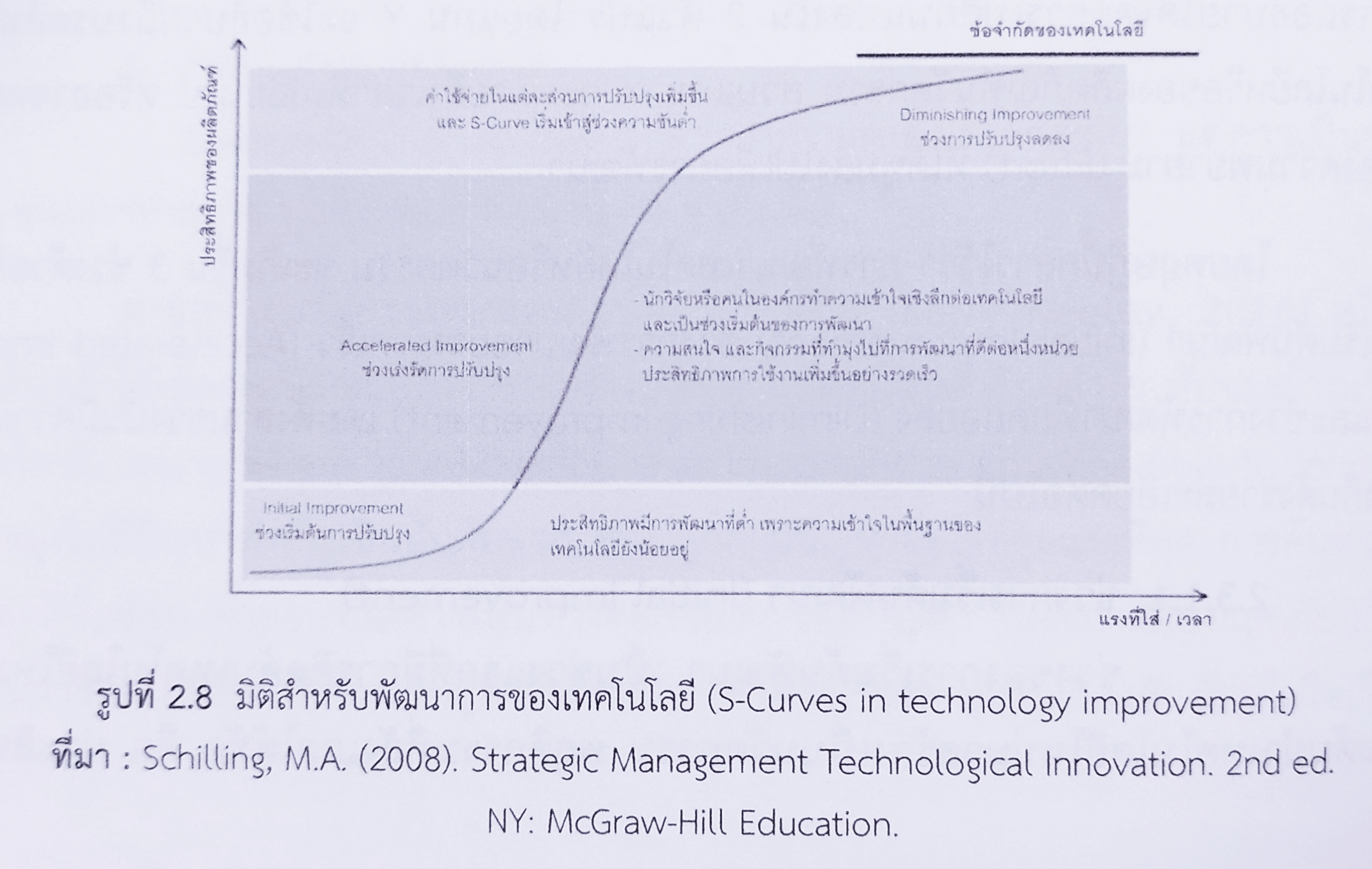 ทฤษฎีพัฒนาการของเทคโนโลยี
การพัฒนาเทคโนโลยีหรือนวัตกรรม จะเกิดขึ้น 3 ช่วง ดังนี้
ช่วงการเริ่มต้นพัฒนา (Initial Improvement) มีการคิดค้นเทคโนโลยีใหม่ขึ้นมา หรือเริ่มต้นนำเทคโนโลยีใหม่มาสร้างเป็นนวัตกรรม ประสิทธิภาพของเทคโนโลยีและการใช้ประโยชน์จากเทคโนโลยีจะเกิดขึ้นค่อนข้างน้อย ต้องใช้ปัจจัยความพยายาม ทุน เวลา ซึ่งเส้นโค้งมีความชันเพิ่มขึ้นเพียงเล็กน้อย ในช่วงแรกนี้ผู้ผลิตยังอาจมีความเข้าใจเกี่ยวกับเทคโนโลยีใหม่นี้ค่อนข้างน้อย
ทฤษฎีพัฒนาการของเทคโนโลยี
การพัฒนาเทคโนโลยีหรือนวัตกรรม จะเกิดขึ้น 3 ช่วง ดังนี้
ช่วงการพัฒนาอย่างรวดเร็ว (Accelerated Improvement) ผู้คิดค้นเทคโนโลยีหรือนวัตกร ที่พัฒนาผลิตภัณฑ์หรือกระบวนการผลิต เริ่มที่จะเข้าใจในตัวเทคโนโลยีมากยิ่งขึ้น มีจำนวนผู้ให้ความสนใจในเทคโนโลยีเดียวกันมากยิ่งขึ้น ทำให้เกิดการปรับปรุงและพัฒนาได้อย่างต่อเนื่องและรวดเร็ว มีการประยุกต์ใช้ หรือมีกิจกรรมต่างๆ ที่นำเทคโนโลยีนี้มาใช้อย่างแพร่หลาย
ทฤษฎีพัฒนาการของเทคโนโลยี
การพัฒนาเทคโนโลยีหรือนวัตกรรม จะเกิดขึ้น 3 ช่วง ดังนี้
ช่วงการพัฒนาที่ถดถอย (Diminishing Improvement) เป็นช่วงสุดท้ายของ S-Curve จะมีลักษณะกลับเข้าสู่แนวราบใหม่อีกครั้งหนึ่ง เมื่อเทคโนโลยีนั้นๆ ใกล้จะถึงขีดสุดของการพัฒนา ทำให้ต้นทุนของการพัฒนาสูงมากขึ้น เวลาที่ใช้ในการพัฒนาเพิ่มมากขึ้น แต่ความสามารถของผลิตภัณฑ์ หรือเทคโนโลยีนั้นพัฒนาได้น้อยลง ปลายสุดของ S-Curve เป็นจุดที่เทคโนโลยีมีการพัฒนาจนเกือบถึงขีดสุดแล้ว ทำให้เทคโนโลยีไม่ได้รับความสนใจอีกต่อไป หรือเป็นเทคโนโลยีที่เข้าข่ายเป็นเทคโนโลยีที่ล้าสมัยไปแล้ว
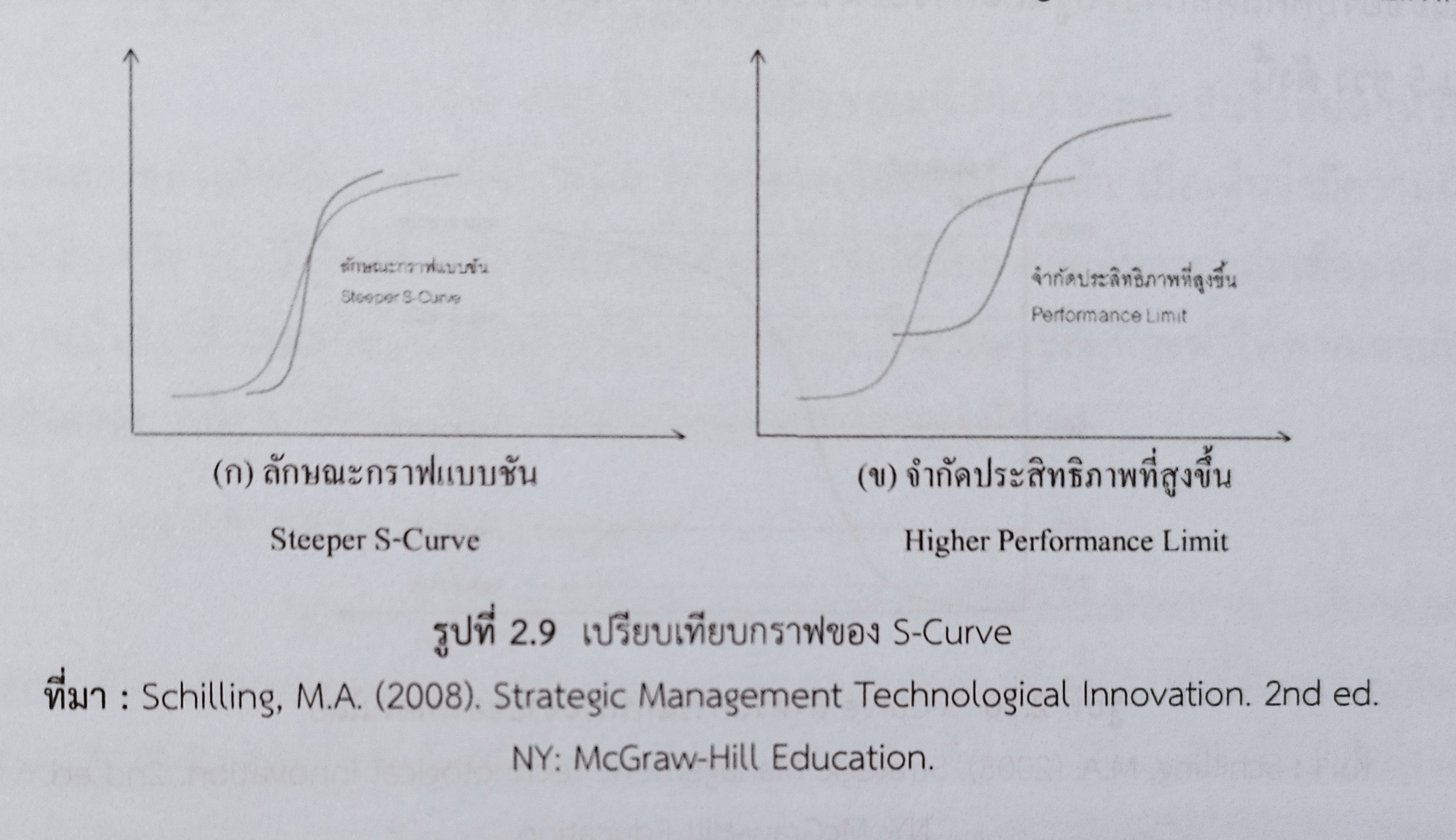 ทฤษฎีการแพร่กระจายของเทคโนโลยีใหม่
อธิบายให้เห็นถึงพฤติกรรมการและบุคลิกหรือลักษณะของบุคลิกหรือลักษณธของบุคคลต่อการรรับรู้และการยอมรับต่อเทคโนโลยีใหม่ของคนแต่ละกลุ่มในสังคมโดยแบ่งเป้น 5 ช่วง ดังนี้
กลุ่มล้ำสมัย (Innovators) เป็นกลุ่มของนักประดิษฐิ์คิดค้น หรื่อเป็นผู้ที่มีความรู้ในด้านเทคโนโลยีเป็นอย่างดี เป้นผู้ที่ชอบติดตามความเคลื่อนไหวของเทคโนโลยีใหม่ๆ อยู่เสมอ
กลุ่มทันสมัย (Early Adopters) เป็นกลุ่มที่ชอบลองอะไรใหมๆ  ส่วนใหญ่มักจะเป็นกลุ่มคนในสังคมที่ค่อนข้างมีฐานะและมีกำลังซื้อสูง
กลุ่มตามสมัย (Early Majority) กลุ่มนี้จะตัดสินใจเลือกใช้เทคโนโลยีและนวัตกรรมได้ต้องคิดหลายรอบ โดยมุ่งหวังไปที่ใช้งานง่ายและให้ประโยชน์คุ้มค่า การตัดสินใจเลือกนวัตกรรมของบุคคลกลุ่มนี้มักจะเป็นผลลจากาการตัดสินใจของสองกลุ่มแรก และถือว่าเป็นกลุ่มคนส่วนใหญ่ในระบบของสังคม
กลุ่มล้าสมัย (Late Majority) กลุ่มนี้กว่าจะตัดสินใจซื้อหาหรือมีใช้นวัตกรรมและเทคโนโลย่ใหม่ เทคโนโลยีนั้นๆ อาจจะเริ่มตกรุ่นไปแล้ว 
กลุ่มตกสมัย (Laggard) กลุ่มตกสมัยจะเป็นกลุ่มคนกลุ่มสุดท้ายในสังคมที่จะทำการเลือกซื้อสินค้าหรือบริการ
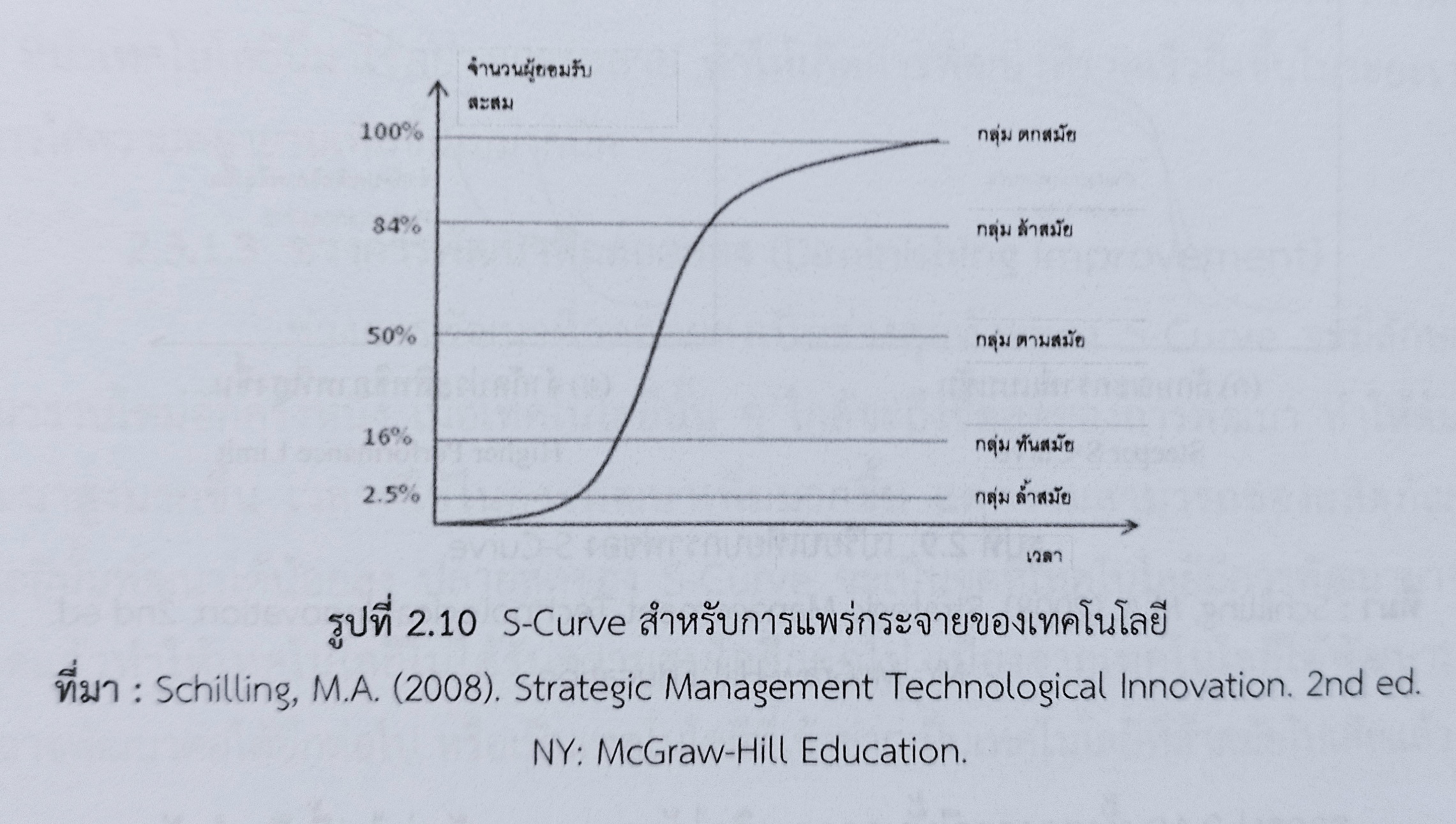 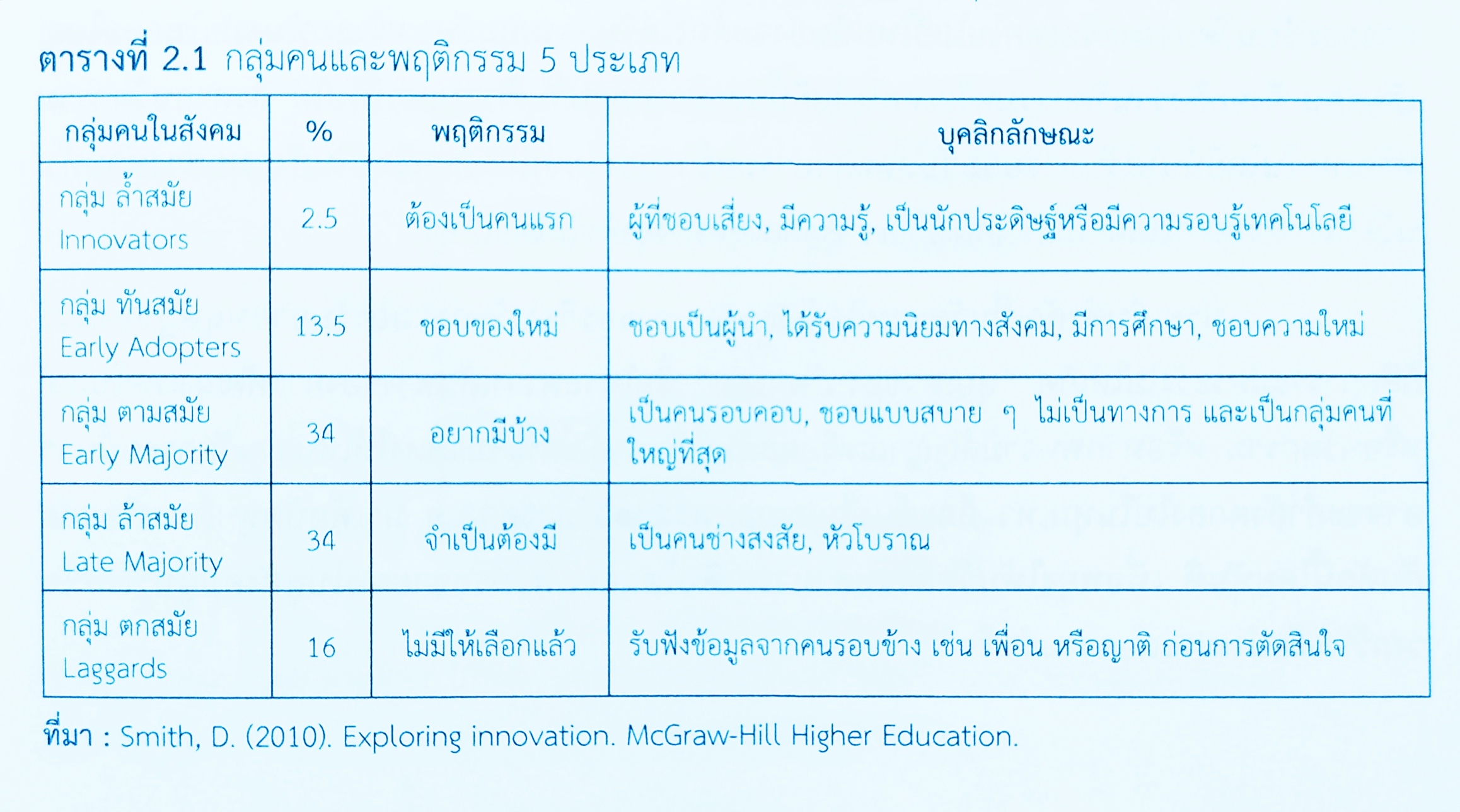 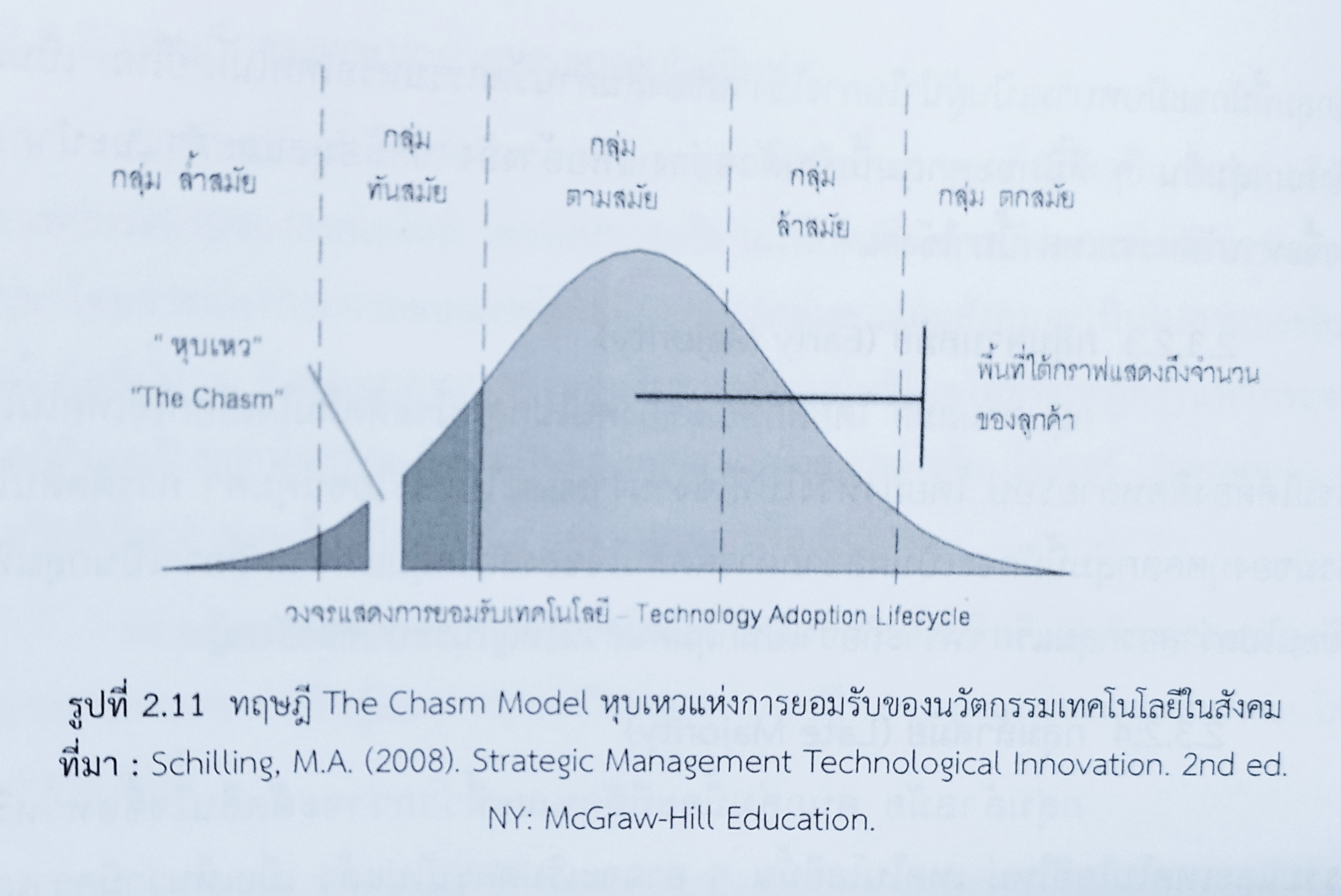 ทฤษฎีวัฏจักรของเทคโนโลยี
พฤติกรรมของวัฏจักรของเทคโนโลยีจะเกิดขึ้นเป็น 3 ระยะ บนเส้นโค้ง ดังนี้
ระยะที่ 1	เป็นช่วงเวลาที่มีการเริ่มการประดิษฐ์คิดค้นเทคโนโลยีใหม่ จนประสบความสำเร็จออกมาเป็นรูปธรรม และมีการเริ่มทดสอบการวางตลาด
ระยะที่ 2	เป็นช่วงที่เทคโนโลยีหรือนวัตกรรมเริ่มได้รับการตอบรับจากคนในสังคม มีการรับรู้ว่ามีเทคโนโลยีใหม่เกิดขึ้นแล้ว และสังคมเกิดความสนใจเรียนรู้เกี่ยวกับเทคโนโลยีนี้ เดิดการได้รับความนิยมในวงกว้าง ธุรกิจนวัตกรรมประสบความสำเร็จอย่างรวดเร็ว
ระยะที่ 3	เป็นช่วงเวลาที่เทคโนโลยีเริ่มมีการเอิ่มตัว ประสิทธิภาพการพัฒนาถึงขีดสุด ทรัพยากรที่ในการผลิตไม่สามารถพัฒนาต่อไปได้แล้ว จนกว่าจะมีเทคโนโลยีใหม่มาแทนที่
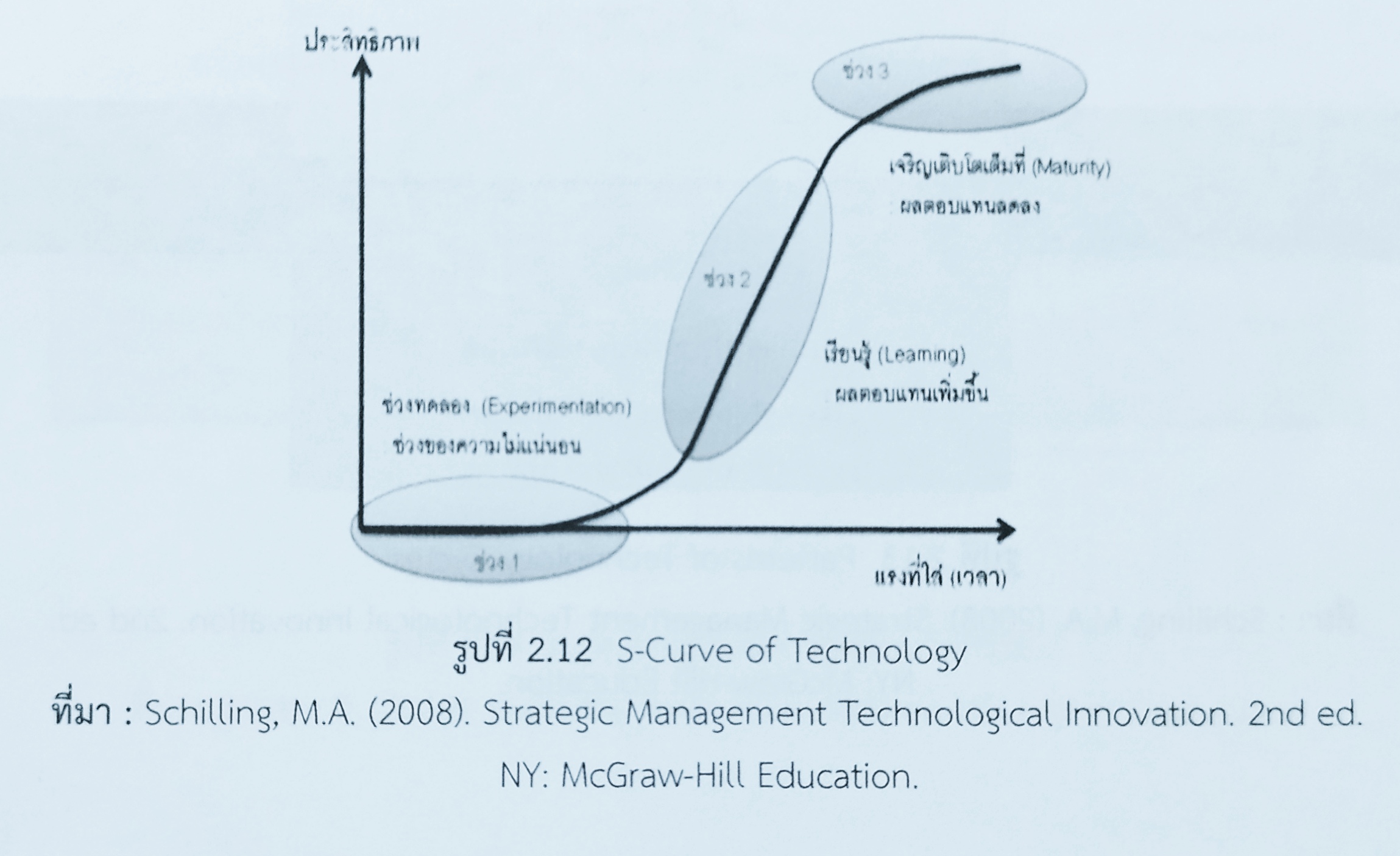 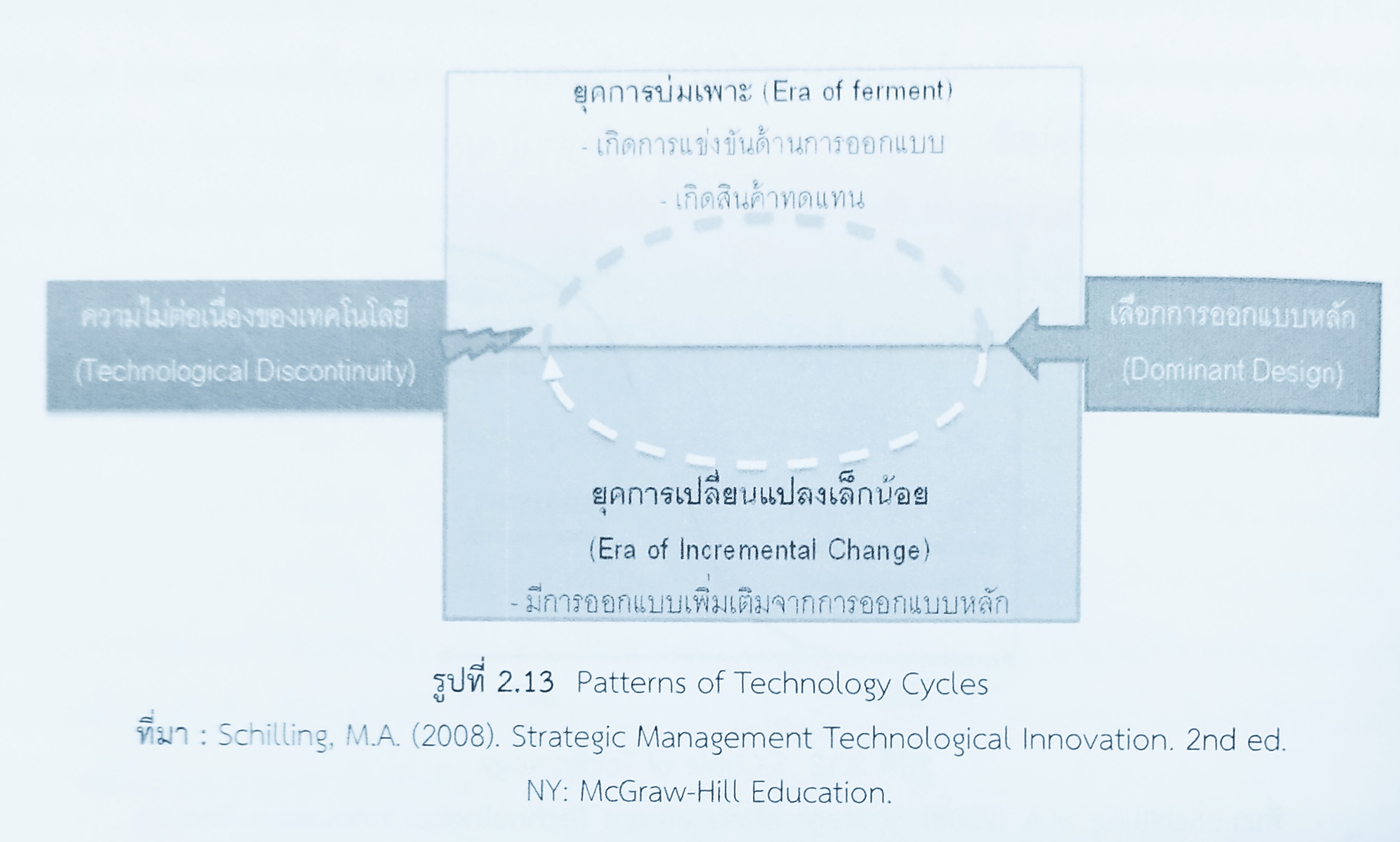 ทฤษฎีความสามารถในการดูดซับนวัตกรรม
พฤติกรรมของวัฏจักรของเทคโนโลยีจะเกิดขึ้นเป็น 3 ระยะ บนเส้นโค้ง ดังนี้
การแพร่กระจายของความรู้
ตนเอง และ องค์กร ปัจจัยของการพัฒนาสินค้าใหม่
ผลลัพธ์ด้านนวัตกรรม
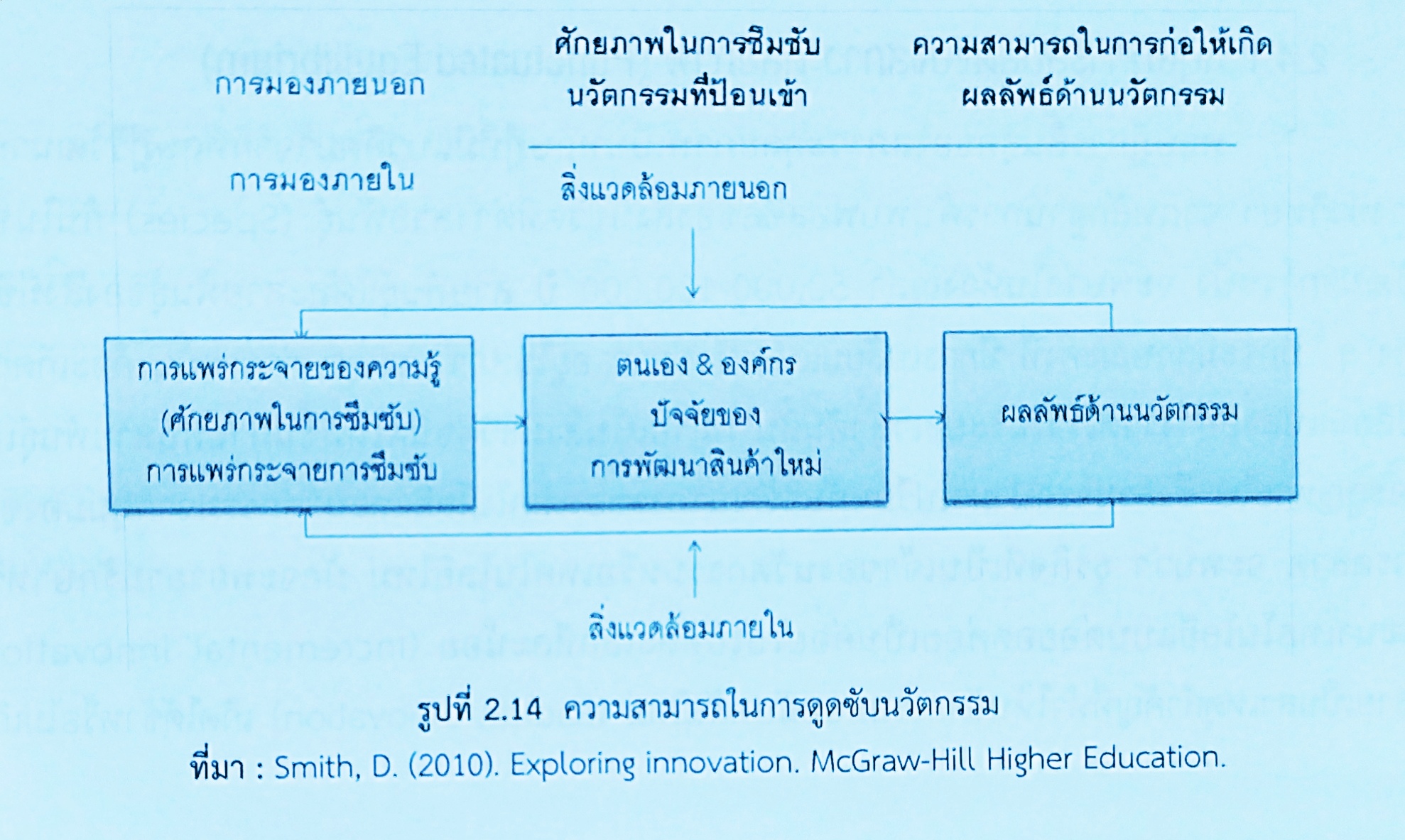 มุมมองของนวัตกรรมจากด้านการตลาด
การแบ่งประเภทของนวัตกรรมจากมุมมองด้านการตลาด มีดังนี้
ทฤษฎีการสิ้นสุดของสภาวะดุลยภาพ (Punctuated Equilibrium)
ทฤษฎีรูปแบบของการยอมรับ (Dominant Design)
ทฤษฎีนวัตกรรมการทำลายอย่างสร้างสรรค์ (Disruptive Innovation)
ทฤษฎีการสิ้นสุดของสภาวะดุลยภาพ
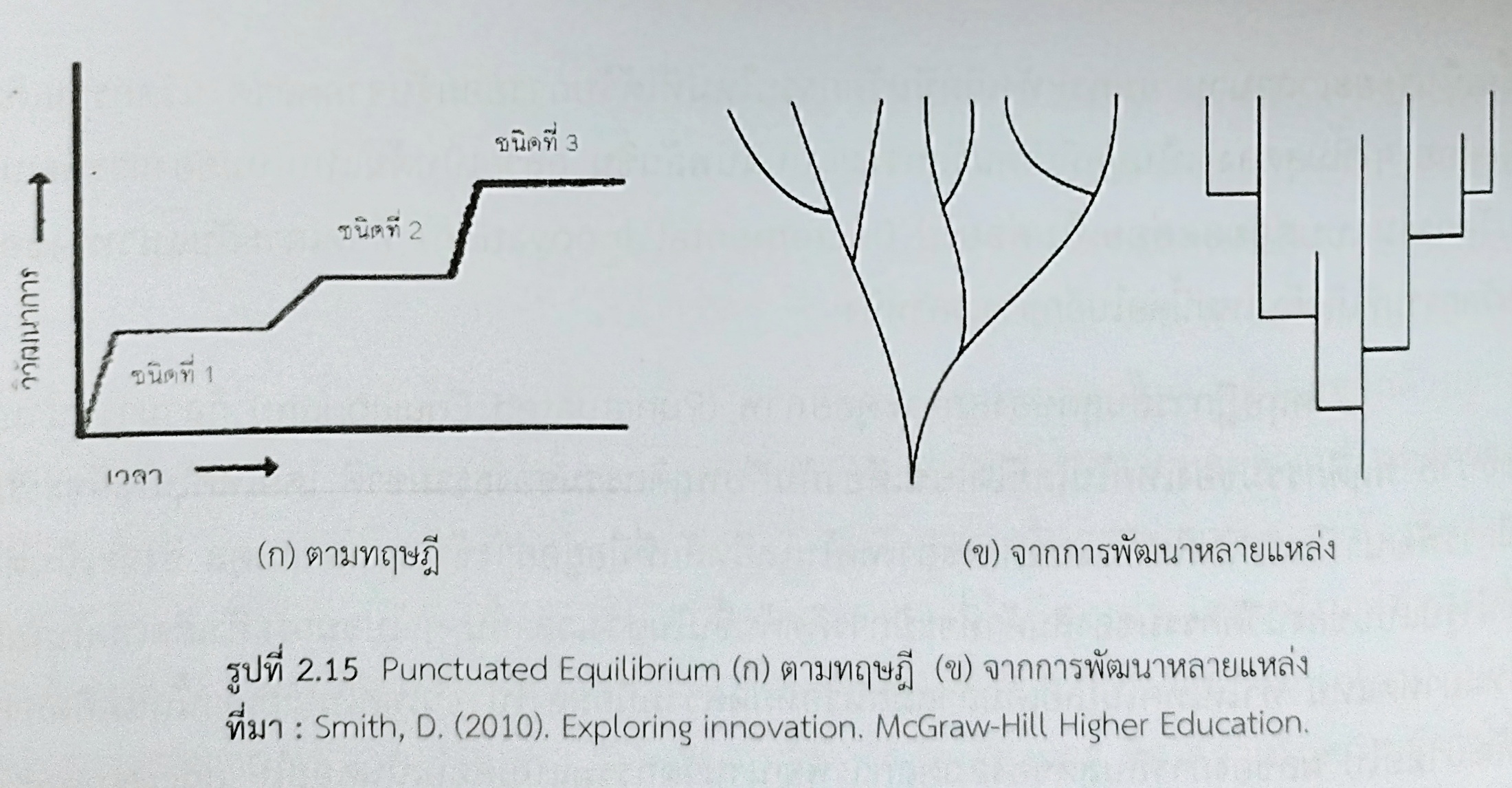 ทฤษฎีรูปแบบที่ได้รับการยอมรับ
รูปแบบการเปลี่ยนแปลงนวัตกรรม ออกเป็น 3 ช่วง ดังนี้
ช่วงที่ยังเปลี่ยนแปลงได้ง่าย (Fluid Phase)
ช่วงส่งผ่าน (Transitional Phase) 
ช่วงการพัฒนาเฉพาะด้าน (Fluid Phase)
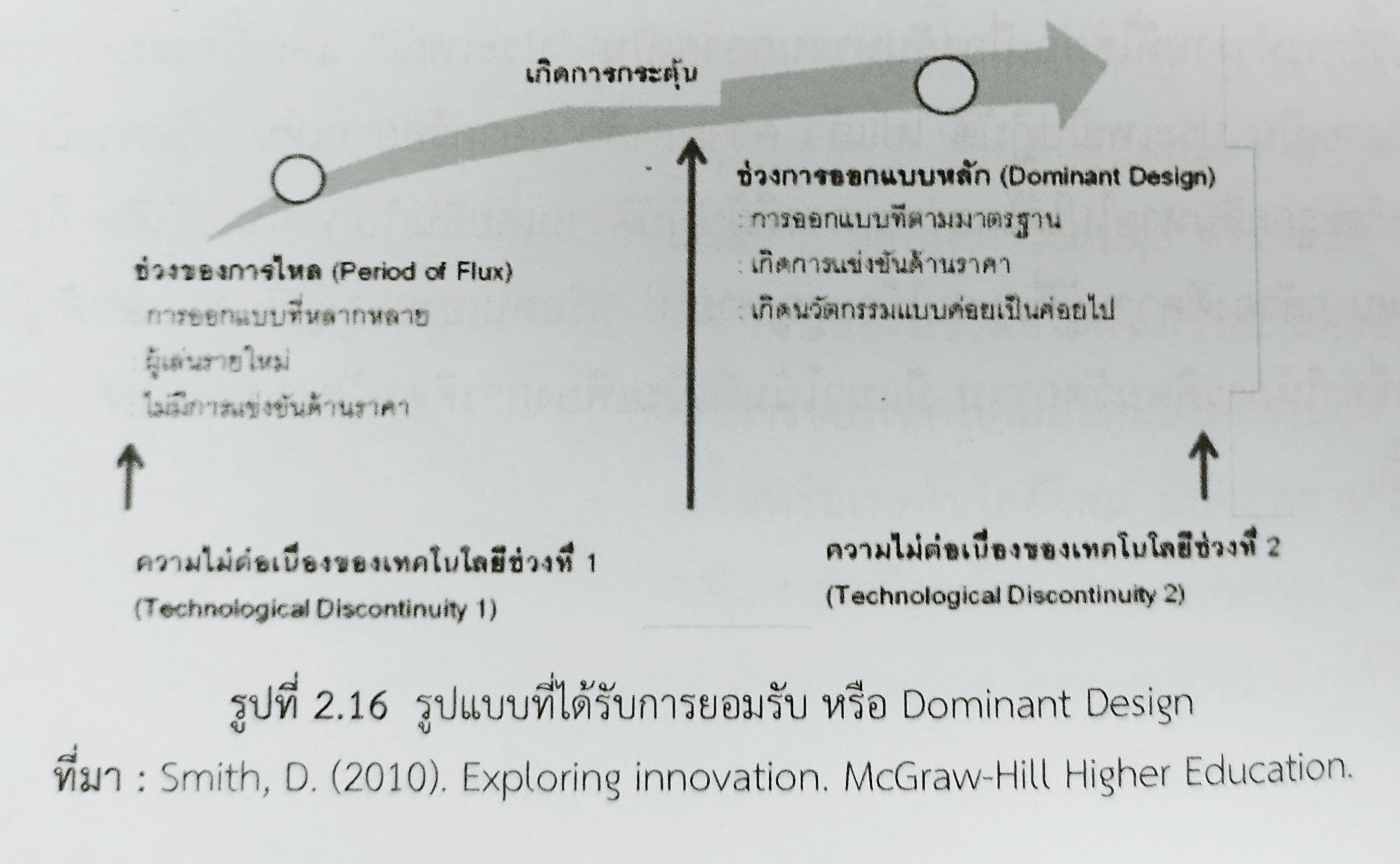 รูปแบบการเปลี่ยนแปลงนวัตกรรม
รูปแบบการเปลี่ยนแปลงนวัตกรรม ออกเป็น 3 ช่วง ดังนี้
ช่วงที่ยังเปลี่ยนแปลงได้ง่าย (Fluid Phase)
ช่วงส่งผ่าน (Transitional Phase) 
ช่วงการพัฒนาเฉพาะด้าน (Fluid Phase)
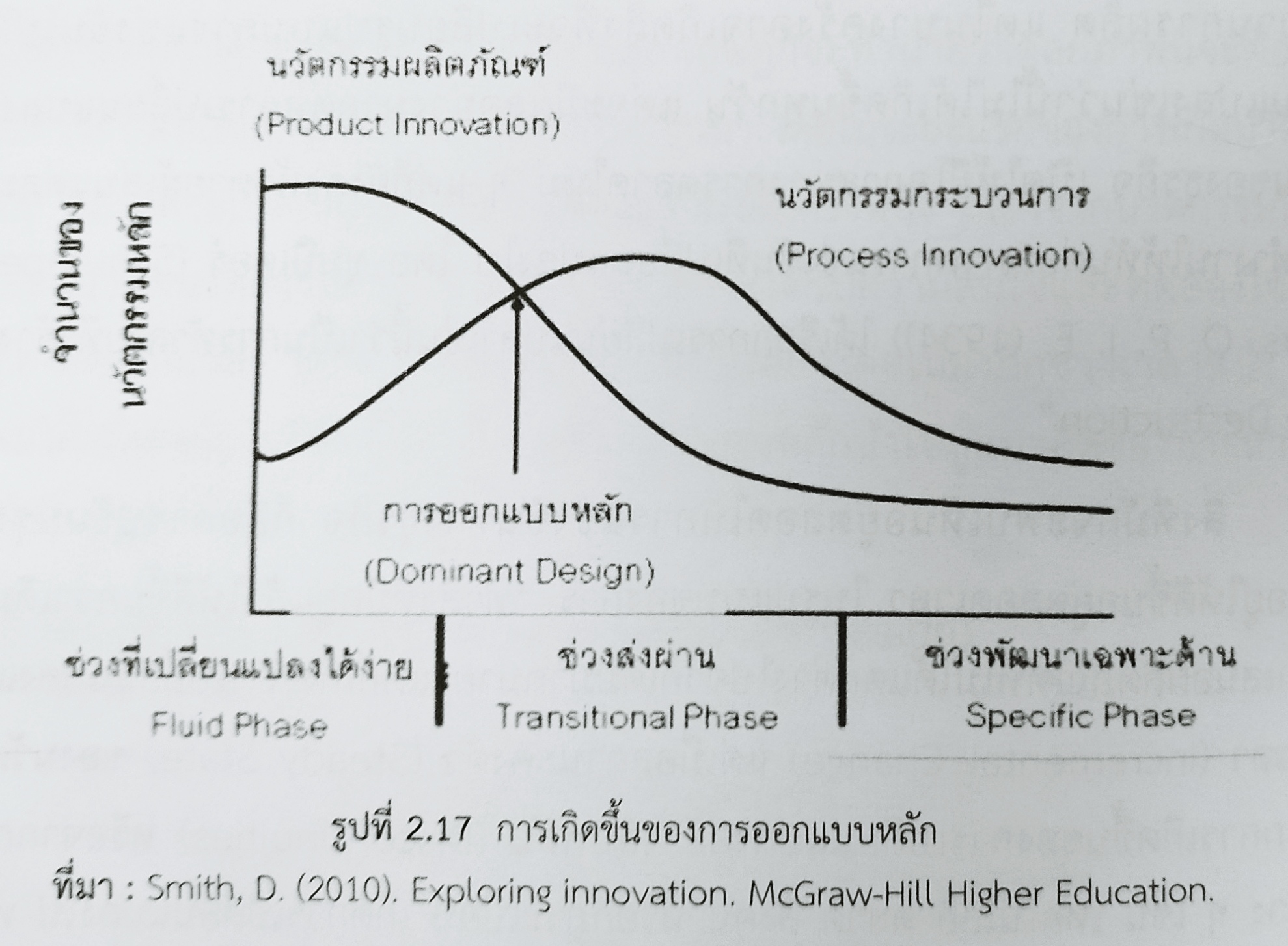 ทฤษฎีนวัตกรรมการทำลายอย่างสร้างสรรค์
นวัตกรรมที่เกิดการทำลายอย่างสร้างสรรค์ มีประเด็นที่สำคัญ ดังนี้
การเกิดการทำลายอย่างสร้างสรรค์ถือว่าเป็นกระบวนการ
ผู้สร้างนวัตกรรมที่เกิดการทำลายอย่างสร้างสรรค์มักสร้างรูปแบบของธุรกิจที่แตกต่างจากเจ้าตลาด
ไม่ได้สำเร็จไปทุกอย่าง
อาจถูกเปลี่ยนอย่างฉับพลัน
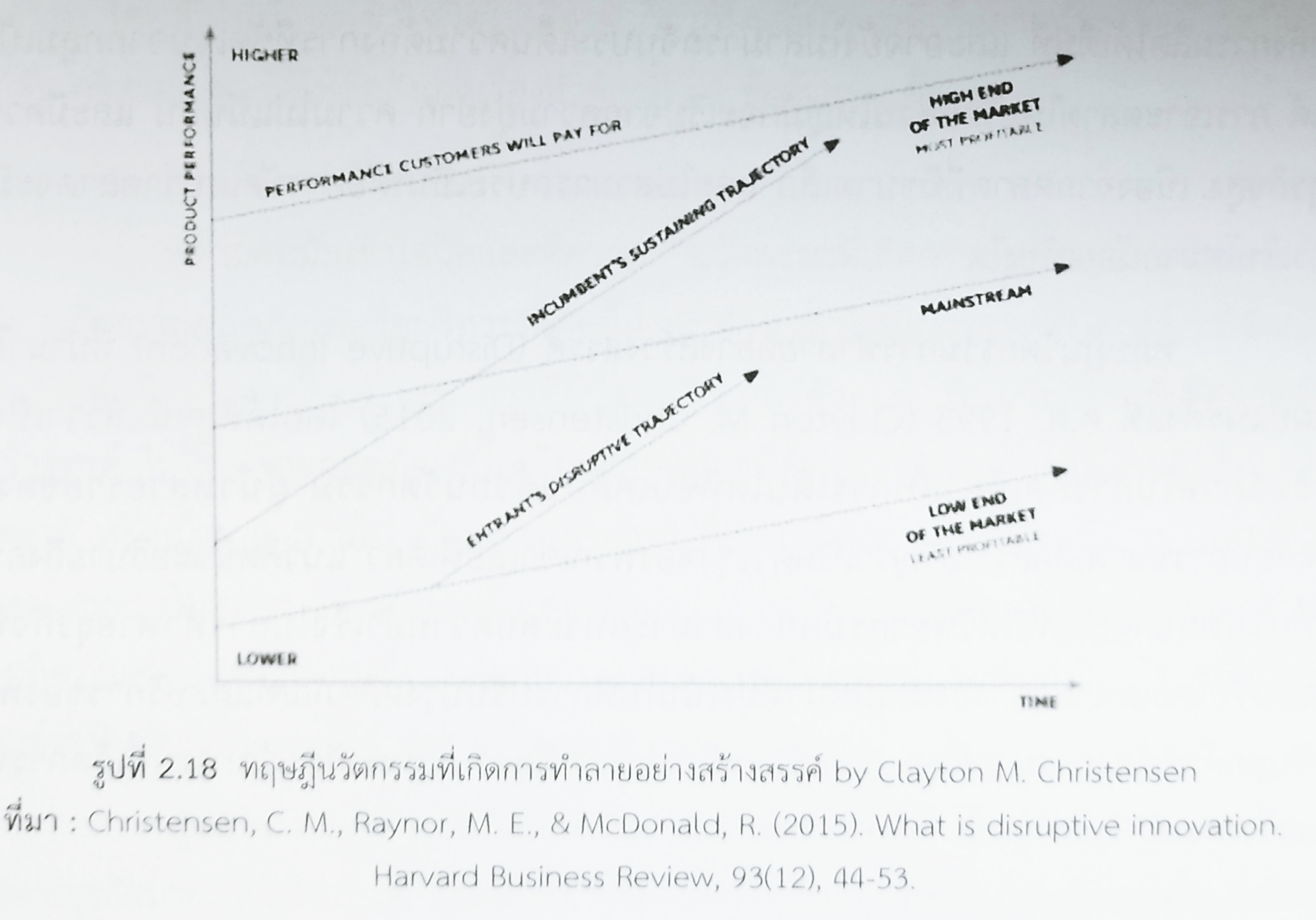 ความสัมพันธ์ระหว่างเทคโนโลยีและตลาด
การเจริญเติบโตระหว่างเทคโนโลยีและตลาด การเปรียบเทียบระหว่างตลาดดั้งเดิมกับตลาดใหม่กับผลิตภัณฑ์ดั้งเดิมและผลิตภัณฑ์ใหม่ ทำให้เกิดความสัมพันธ์และแนวทาการจัดการ 4 แบบดังนี้
การแบ่งการตลาด/การเจาะตลาด (Market Penetration)
การพัฒนาผลิตภัณฑ์ (Product Development)
การพัฒนาตลาด (Market Development) 
การเปลี่ยนแปลง/การสร้างความหลากหลาย (Diversification)
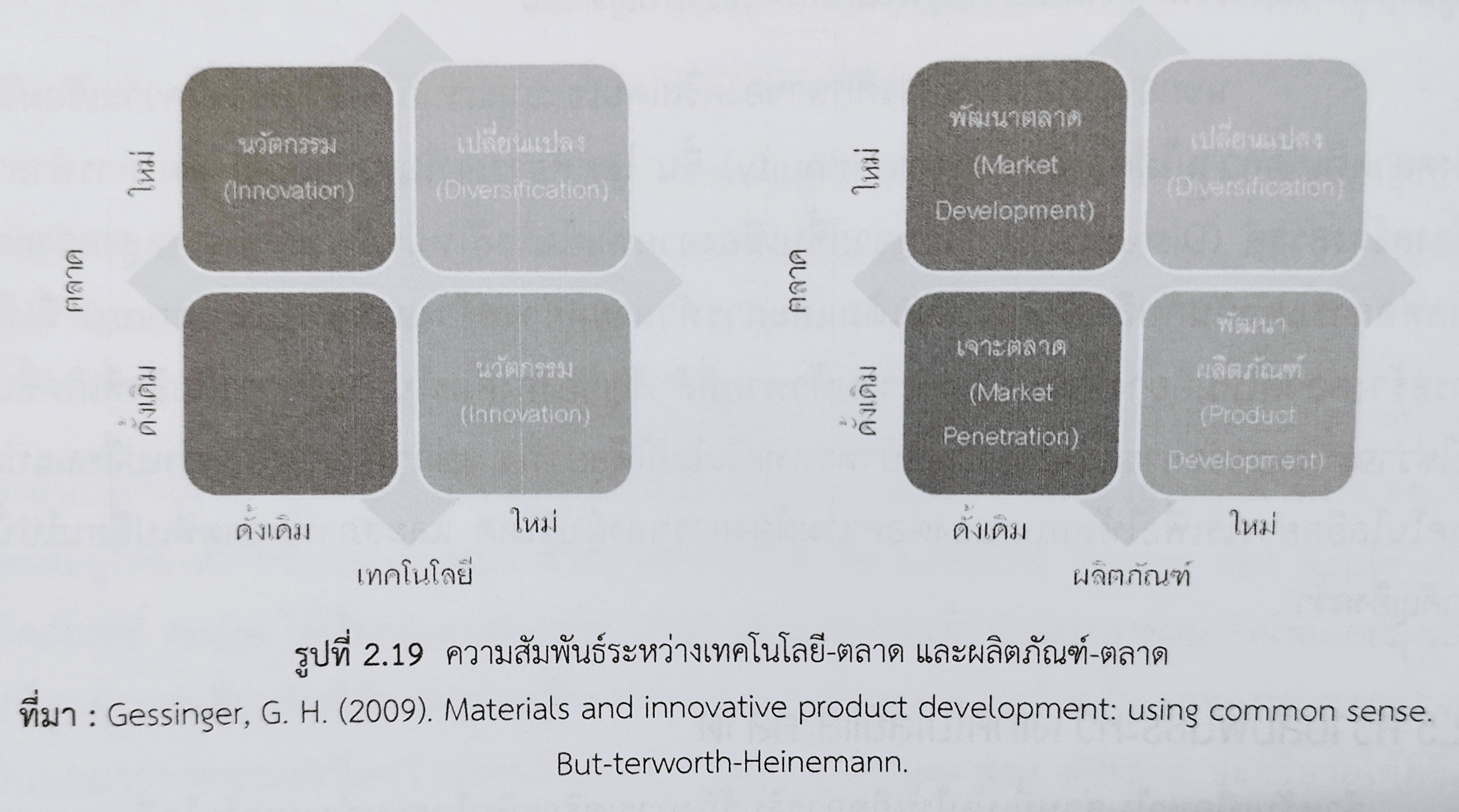 แหล่งกำเนิดของการเปลี่ยนแปลงอย่างไม่ต่อเนื่อง
สาเหตุการเปลี่ยนแปลงและตัวอย่าง
การเกิดตลาดใหม่ เช่น แผ่นดิสก์ การส่ง SMS ของโทรศัพท์มือถือ
การเกิดเทคโนโลยีใหม่ เช่น การเปลี่ยนแปลงในเทคโนโลยีถ่ายภาพเป็นแบบดิจิทัล
การเปลี่ยนแปลงทางการเมือง เช่น การมีการค้าเสรี
การเปลี่ยนแปลงกฎระเบียบต่างๆ เช่น การมีผู้แข่งขันหน้าใหม่
Fractures along ‘Fault Lines’ เช่น McDonalds กับปัญหาโรคอ้วน บริษัทผู้ผลิตยาสูบกับการห้ามสูบบุหรี่ น้ำมันกับโลกร้อนซึ่งเป็นโอกาสกำเนิดพลังงานใหม่ เช่น พลังงานลม
เหตุการณ์ที่ไม่คาดคิด เช่น 9/11
นวัตกรรมแผนธุรกิจ เช่น Amezon.com, สายการบินต้นทุนต่ำต่างๆ
การเปลี่ยนกระบวนทัศน์ทางธุรกิจที่กระทบต่อระบบและสังคมส่วนใหญ่ เช่น การปฏิวัติอุตสาหกรรมการผลิตจำนวนมาก (Mass Production)
นวัตกรรมระดับโครงสร้าง (Architectural Innovation) เช่น โฟโตลิโธกราฟี (Photolithography) ในการผลิตชิพ (Chip)